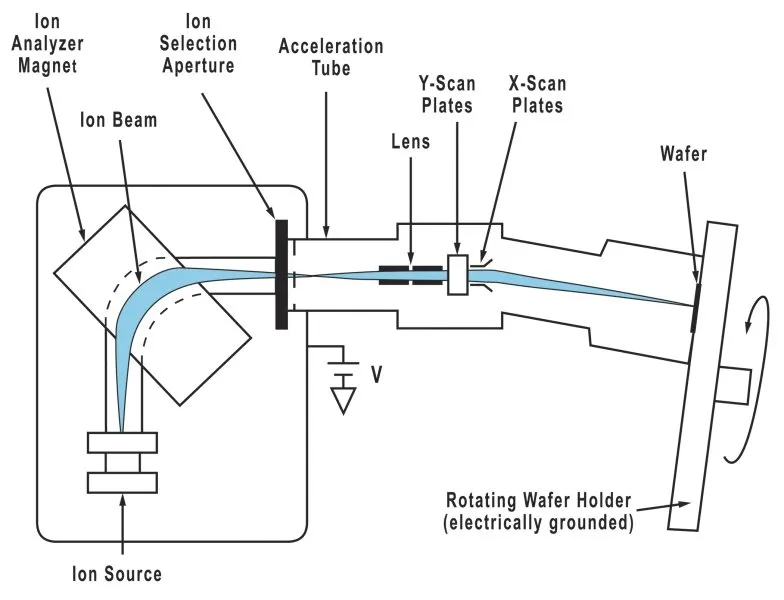 Modeling Ion Implantation for Semiconductor Manufacturing
Vedang Joshi
What is Ion Implantation?
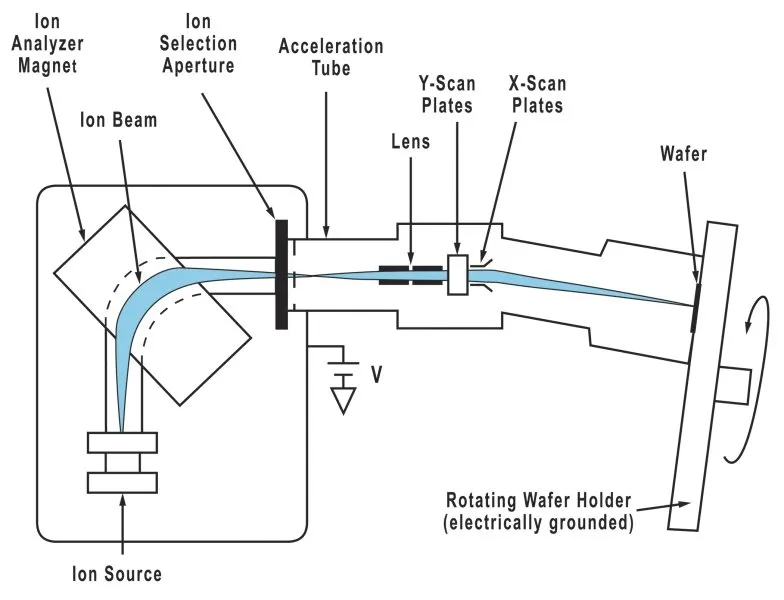 Doping: Introducing impurities to increase or decrease the number of free electrons in the lattice. 
Ion Implantation uses particle accelerator technology to achieve precise doping. 
Ion Implantation can be modeled as a Diffusion Limited Aggregation problem with elastic collisions. 
In order to improve runtime, I used Numba to optimize numpy operations.
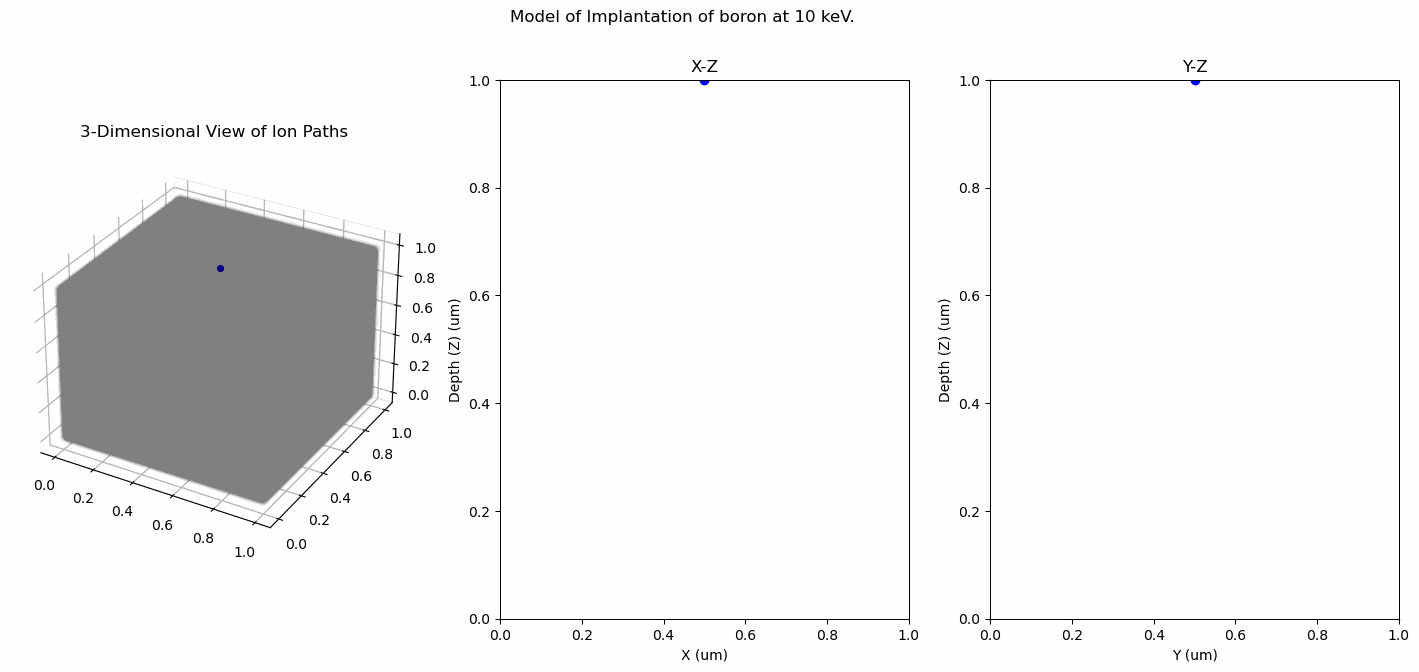 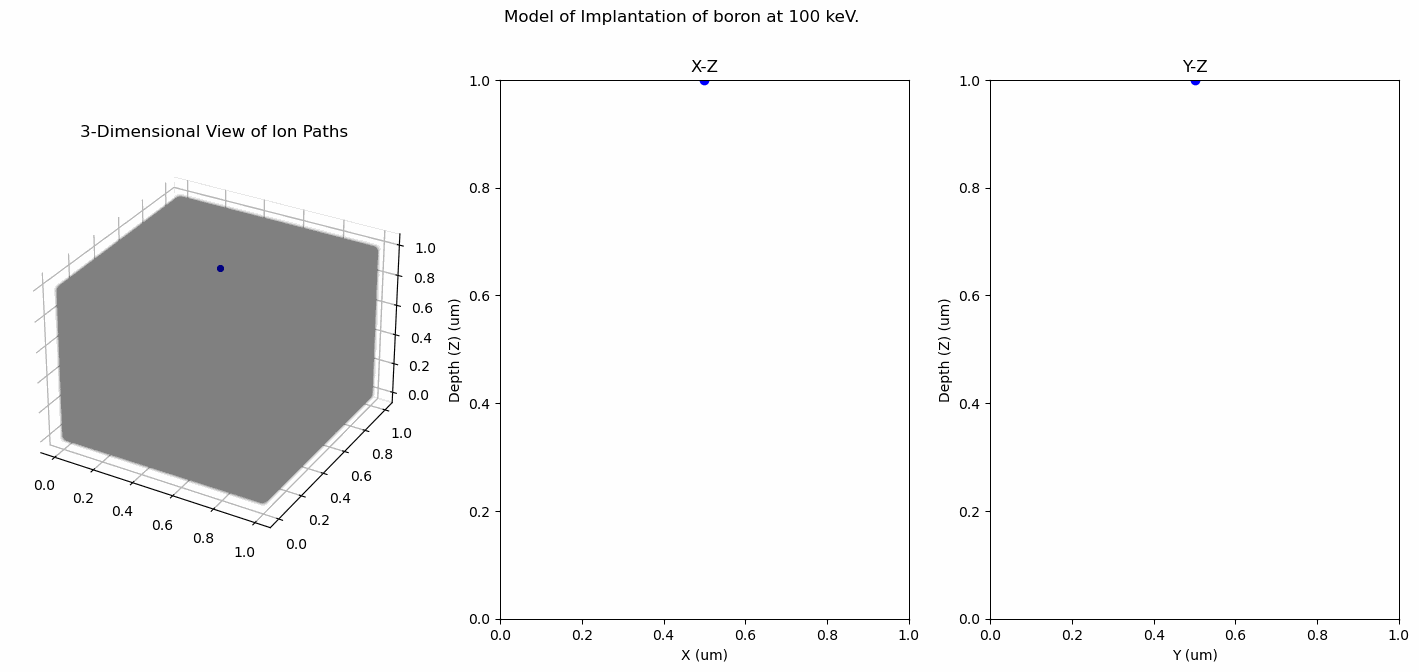 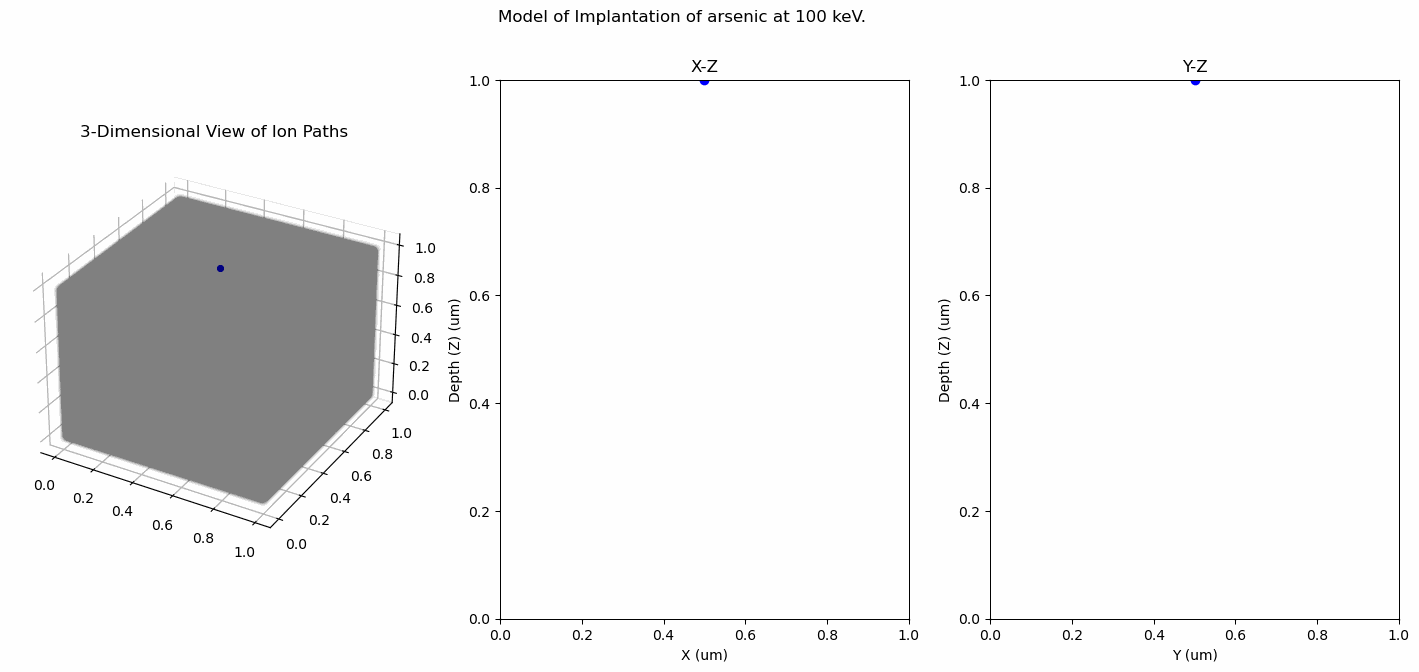